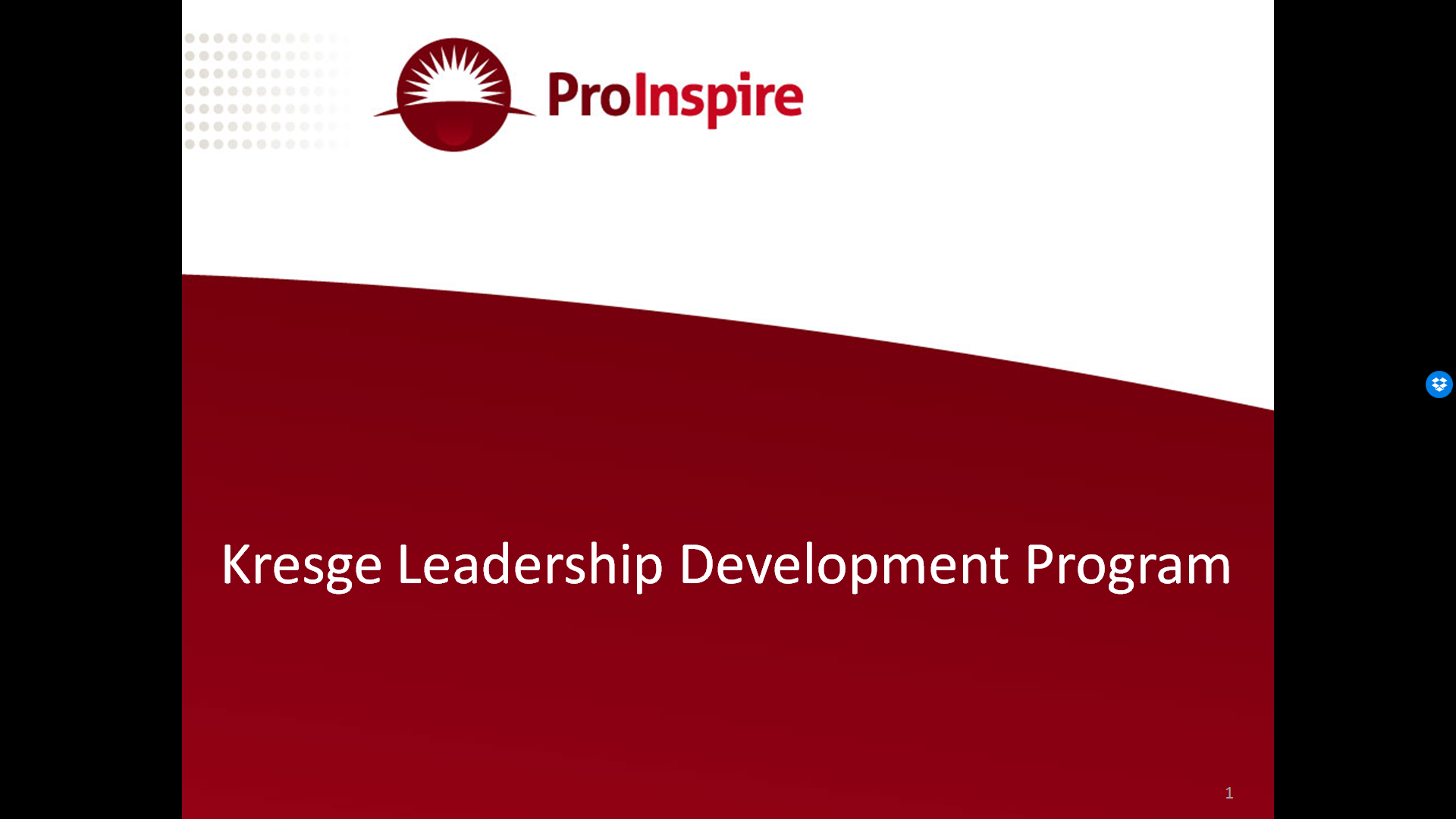 Strategy Update
June 2016
Our draft theory of change
Individuals
Systems
Systems
If we expand talent pipelines, develop leaders, and increase diversity at social impact organizations
Children and families in underserved communities will thrive
Then…
Organizations
Organizations
Organizations will be better able to achieve their missions and drive results
Individuals
So that…
We identified four key challenges facing nonprofits and emerging leaders across the talent lifecycle
Professional Development
Recruiting
Management Support
Employee Growth
Insufficient resources to assess growth opps/skill gaps and support professional development
Finding talent for specialized roles
Succession planning for C-level roles
Barriers to enter the sector, esp. for people of color
Absence of expectations & training for leaders to effectively manage people
Lack of feedback and coaching for employees
Lack of career paths and resources to support professionals in advancing internally or externally  results in employee turnover
Lack of focus on creating inclusive work environments negatively impacts people of color
3
These challenges are amplified by four aspects of the nonprofit ecosystem
Professional Development
Recruiting
Management Support
Employee Growth
Minimal Human Capital Infrastructure
Lack of Funder Investment
Implicit Bias
Non-Competitive Compensation
4
ProInspire alumni data highlights these challenges
ProInspire Fellowship (2014 Alumni Survey)
Fellows stay at their placement organization on average for 2 years
After leaving placement organization, pattern suggests alumni going to grad school or the private sector, rather than to other social sector organizations
Alumni are relatively satisfied at their current organization, but have negative perceptions about the social sector overall around career paths, talent oriented culture, and compensation
Managing for Success (2015 Alumni Survey)
Most M4S Fellows are still at their organization* 
Pattern suggests alumni move to another social sector org within 2 years of completing M4S; half go to a smaller organization
55% of alumni said they are at least somewhat likely to leave their org within a year; majority are likely to stay in the social sector
Alumni are relatively satisfied with relationships and job content at their organization, but have negative perceptions of career progression opportunities and management effectiveness at their current organizations and the sector overall
*Majority of M4S Fellows surveyed completed program in 2014 or 2015
Key takeaways for ProInspire’s strategic planning
Nonprofit organizations face talent challenges across four key areas: recruiting, management support, professional development, and employee growth.
These challenges are amplified by lack of funder investment, minimal human capital infrastructure, implicit bias, and a compensation model that is not competitive.
Turnover among emerging leaders, resulting from unclear career paths, perceived management ineffectiveness, and lack of a talent culture, leads to the loss of high performing talent within nonprofit organizations.
Nonprofits and foundations are starting to prioritize talent and diversity more than ever before, but lack the infrastructure to do so effectively.
ProInspire's results around racial/ethnic diversity in our programs are a key strength and present an opportunity for greater impact.
Our current programs target leaders at different levels
TARGET
PROGRAM
FOCUS
Writing, speaking, and field-wide initiatives focused on diversity, equity, and talent
Thought Leadership
Social Sector Wide
Programs based on ProInspire’s proven curriculum and tailored to organization needs
Leadership Development Programs
Across Organizations
Matches leaders with an executive coach for a three month coaching engagement
Executive Coaching
Exec Level Individuals
Director Level Individuals
GAP
Prepares new nonprofit managers with key management skills
Managing for Success
Manager Level Individuals
Recruits outstanding young business professionals to work full-time for nonprofits
ProInspire Fellowship
Early Career Individuals
Next Steps in Strategy Process
Conduct primary research around leading options
Refine bold goal, strategies, and theory of change
Develop implementation plan